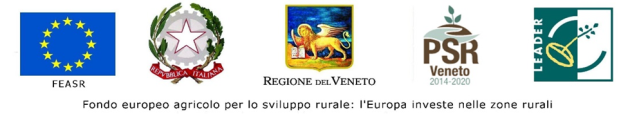 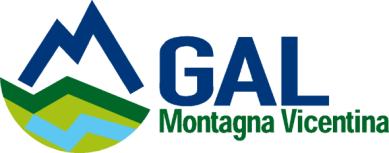 STATO DI ATTUAZIONE DEL PSL F.A.R.E. MONTAGNA
1° RELAZIONE TRIMESTRALE DEL 2018
Asiago 01.04.2018
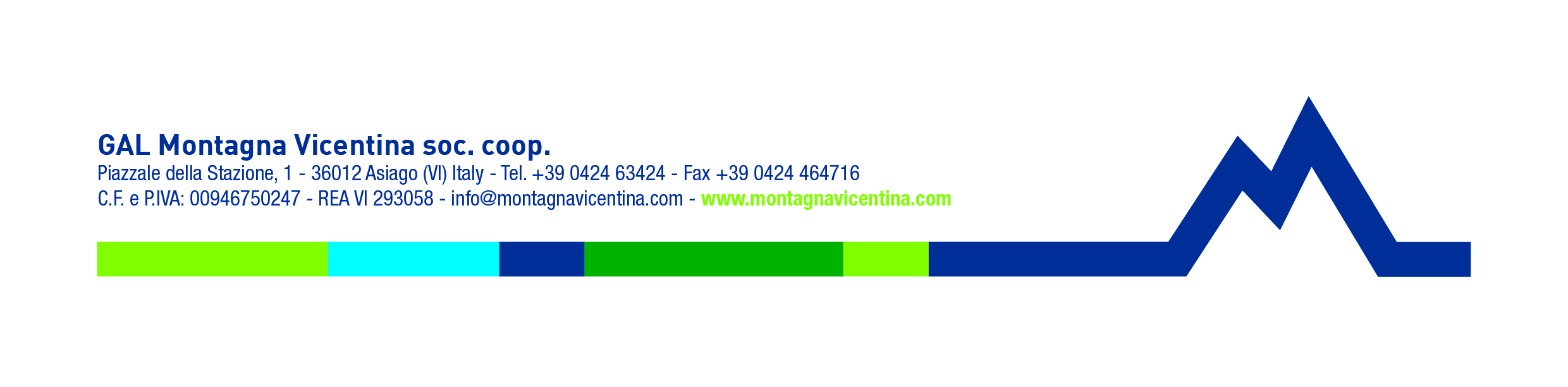 Gli interventi attivati dal Gal Montagna Vicentina
Tot. 6.348.733,83
Riserva di efficacia: 705.414,87
Gal Montagna Vicentina – Relazione 1° Trimestre 2018
I 25 bandi pubblicati dal GAL Montagna Vicentina
Gal Montagna Vicentina – Relazione 1° Trimestre 2018
Monitoraggio economico-finanziario al 11.05.2018
Gal Montagna Vicentina – Relazione 1° Trimestre 2018
Monitoraggio economico secondo il Tipo Intervento
Gal Montagna Vicentina – Relazione 1° Trimestre 2018
Monitoraggio domande di aiuto
Gal Montagna Vicentina – Relazione 1° Trimestre 2018
N° domande finanziate per area
Gal Montagna Vicentina – Relazione 1° Trimestre 2018
Contributi per area
Gal Montagna Vicentina – Relazione 1° Trimestre 2018
Contributi per tipologia beneficiario e area
Gal Montagna Vicentina – Relazione 1° Trimestre 2018
Stato di attuazione del PSL
11.05.2018
Gal Montagna Vicentina – Relazione 1° Trimestre 2018
Monitoraggio al 11.05.2018 in sintesi
Totale PSL F.A.R.E. MONTAGNA 7.054.148,70 €

N° domande di aiuto arrivate: 99 (alcune in forma associata)

Importo richiesto: 8.910.952,08 €

N° domande finanziate: 62

Importo contributo concesso: 4.306.188,17 €

Importo PSL restante: 2.747.960,53 €
Gal Montagna Vicentina – Relazione 1° Trimestre 2018
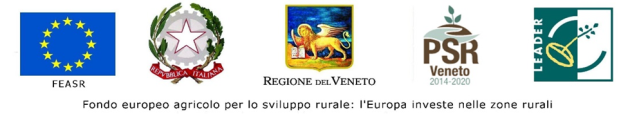 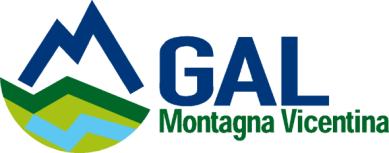 GRAZIE PER L’ATTENZIONE!
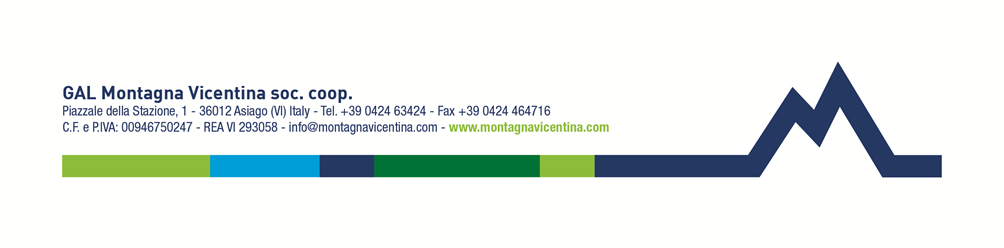